«В гостях у бабушки»
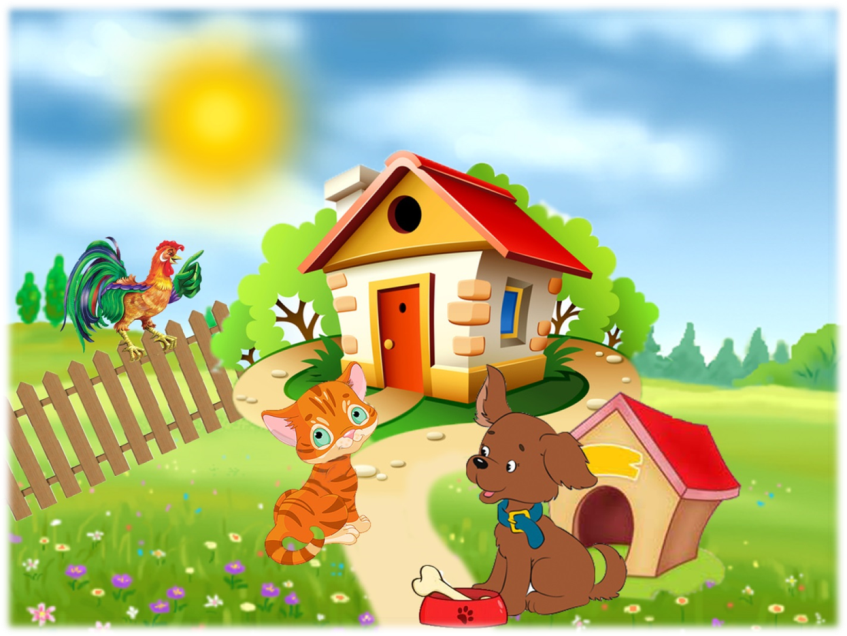 Презентацию к занятию подготовила:
Кудряшова Лариса Анатольевна
Воспитатель МБДОУ «ЦРР-Д/С №2»